Enquadramento das Carreiras dos Ex-Territórios
9º Encontro Jurídico Nacional do SINASEFE
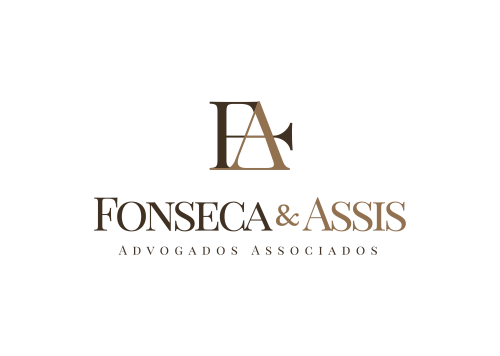 Contratação Professores Ex-Territórios
A criação dos  territórios federais, ocorreram no período varguista (1930-1945), tinham por objetivos: defesa nacional; povoar as regiões de fronteira do Brasil; sanear as áreas longínquas do país; e instruir a população brasileira.
Necessidade de criar estrutura para fixar os colonizadores nessas regiões, tendo como base uma política territorial brasileira.
Os professores foram contratados pelos Ex-Territórios, ou seja, sempre foram servidores federais.
Instituto da cedência aos Estados.
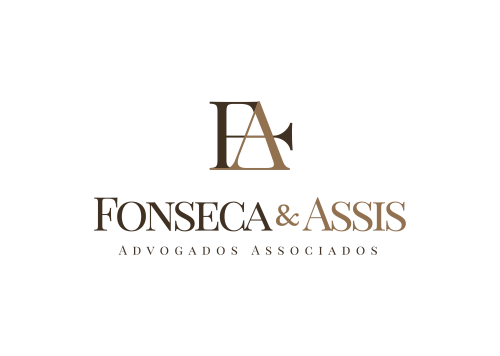 Professores Ex-Territórios e Legislações
Dificuldades no reconhecimento dos direitos dos professores dos Ex-Territórios.
O primeiro marco de reconhecimento dos professores dos Ex-Territórios se deu com a Lei 7.596/1987, que criou o PUCRCE.
Com a Lei 11.784/2008 foi criado o EBF – Ensino Básico Federal, todos professores dos Ex-Territórios enquadrados nesse plano de carreira;
A Lei 11.784/2008 também criou o EBTT – Ensino Básico, Técnico e Tecnológico, mas nesse momento não foi assegurado ao Ex-Territórios.
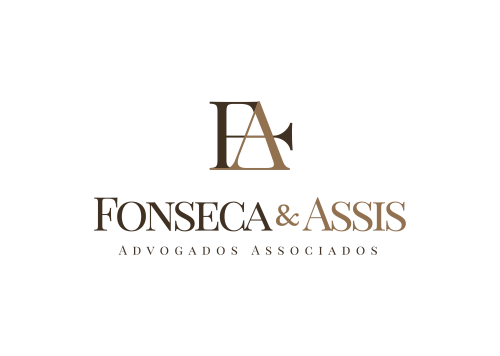 Professores Ex-Territórios e Legislações
Os professores dos Ex-Territórios só conseguiram o enquadramento no EBTT após a Lei 12.772/2012, somente os professores que estavam na ativa até março de 2013 foi concedido a migração par o EBTT.
Os professores aposentados anterior a março de 2013, ainda estamos com processo em tramitação para garantir o direito a migrarem para o EBTT.
Progressões Funcionais: devido as inúmeras legislações e muitas vezes o descaso, dispomos ainda muitos erros.
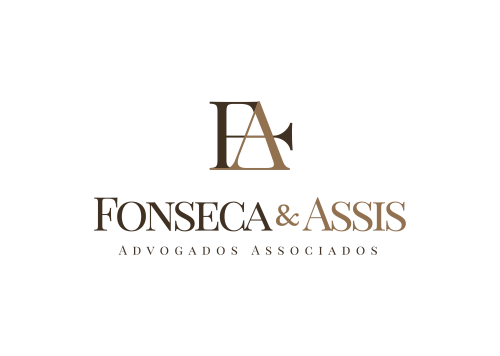 Transposição
Os servidores públicos dos Estados de Amapá, Rondônia e Roraima, que ingressaram nos quadros antes deles serem transformados em Estado, puderam optar para transporem aos quadros da União (EC. 60/2009 e EC. 79/2014).
Os professores passam a pertencer ao plano de Carreira do EBF – Ensino Básico Federal;
Com a MP 817/2018, convertida na Lei 13.681/2018 foi aberto o prazo de 180 dias para os professores optarem pelo EBTT.
Migração para o EBTT é importante devido a Dedicação Exclusiva e o RSC.
Em Rondônia tivemos um grande número de professores que não optaram por não disporem do SIAPE na época ou pelo fato de realmente perderam o prazo.
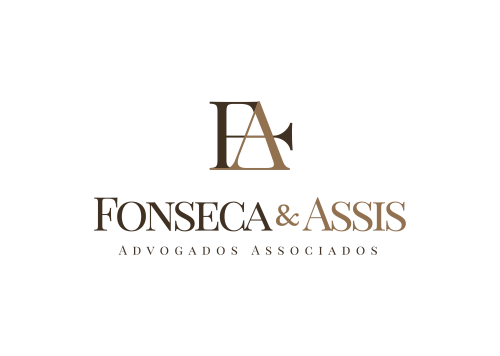 Ações dos Professores Transpostos
Retroativo da transposição, consiste na diferença entre o vencimento da União e o que Recebiam do Estado.

Ação Referente ao enquadramento para o EBTT.

Professores enquadrados no EBTT ação referente ao retroativo da Dedicação Exclusiva.

Professores enquadrados no EBTT ação referente ao retroativo do RSC.
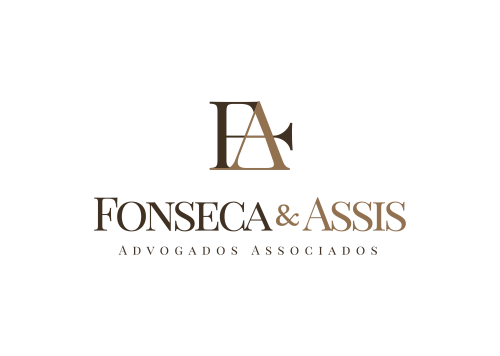 Decisão do STF no Tema nº 1.157
Tese Firmada:
“É vedado o reenquadramento, em novo Plano de Cargos, Carreiras e Remuneração, de servidor admitido sem concurso público antes da promulgação da Constituição Federal de 1988, mesmo que beneficiado pela estabilidade excepcional do artigo 19 do ADCT, haja vista que esta regra transitória não prevê o direito à efetividade, nos termos do artigo 37, II, da Constituição Federal e decisão proferida na ADI 3609 (Rel. Min. DIAS TOFFOLI, Tribunal Pleno, DJe. 30/10/2014).”
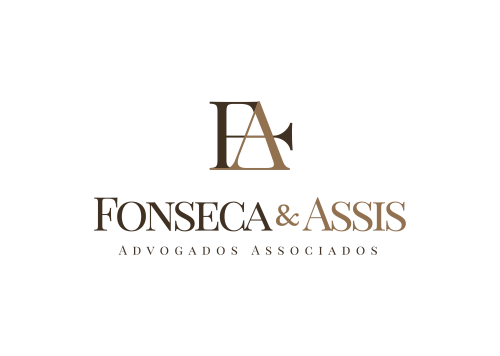 Decisão do STF no Tema nº 1.157
Fragmento no voto do Min. Alexandre de Moraes:

“Logo, aduz que viola diretamente a Constituição Federal conferir ao impetrante direitos exclusivos previstos para servidores públicos efetivos, tal como o reenquadramento no novo Plano de Cargos, Carreiras e Remuneração, vez que a Emenda Constitucional nº 38/2005, do Estado do Acre, que conferiu estabilidade aos servidores admitidos até 31/12/1994, foi declarada inconstitucional no julgamento da ADI 3.609- AC.” (grifamos)
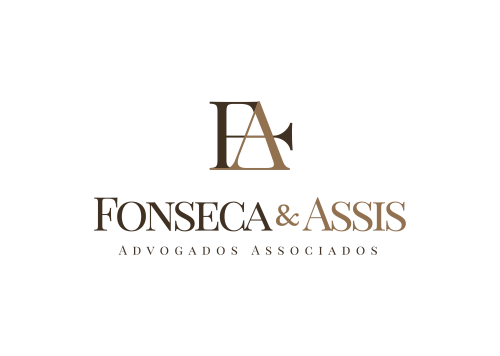 Decisão do STF no Tema nº 1.157
Ação Direta de Inconstitucionalidade (ADI) n. 3.609/AC, foi julgada em 5 de fevereiro de 2014 (DJe 30.10.2014), de fato restou demonstrado que a estabilidade conferida pelo Estado do Acre até 31/12/1994, era inconstitucional;

O julgamento do Tema nº 1.157 e a ADI nº 3.609/AC, além de outros precedentes anteriores, verificasse que o STF tem analisado de forma restrita o caput do art. 19 do ADCT, no ponto em específico da “estabilidade excepcional”;

Assim, o Tema nº 1.157 não trouxe nenhuma alteração em relação à jurisprudência histórica do Supremo Tribunal Federal;
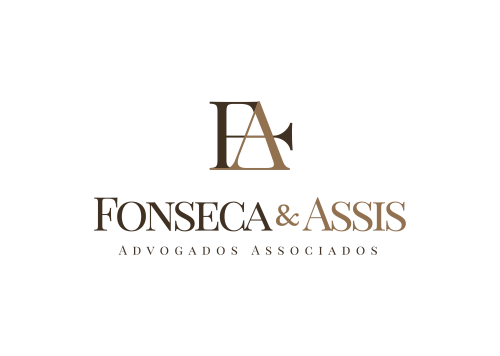 Decisão do STF no Tema nº 1.157
Princípio Constitucional da Isonomia.
Limbo jurídico.
Situações de longa data não há tanta preocupação.
Situações que não discutam o art. 19 do ADCT.
Em relação a transposição a princípio são matérias distintas, não havendo relação direta;
Não há discussão no enquadramento no EBTT, que tem como base o art. 19 do ADCT.
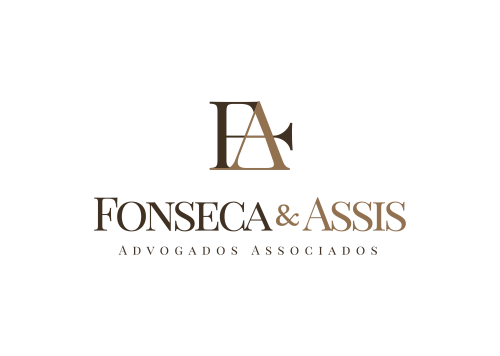 DENYVALDO DOS SANTOS PAIS JÚNIOR
Telefones: (69) 3224-7429 e (69) 99222-2346;

E-mail: juniorpaes@hotmail.com;
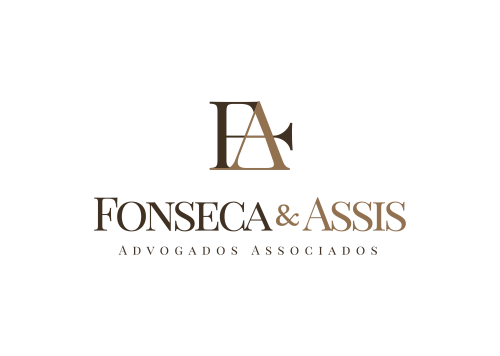